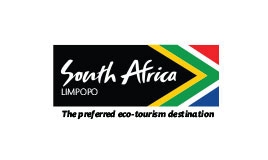 A risk-based audit plan - does it
cover all the economic risks and
the financial challenges to
ensure service delivery in
accordance with performance
targets?


CIGFARO Annual Conference

October 2019
Delivered by Bongani Mbewu, Director: Ngubane & Co.
E-mail: mbewub@ngubane.co.za
Tel      : 0822620331/0112540800
1
TABLE OF CONTENTS
Introduction
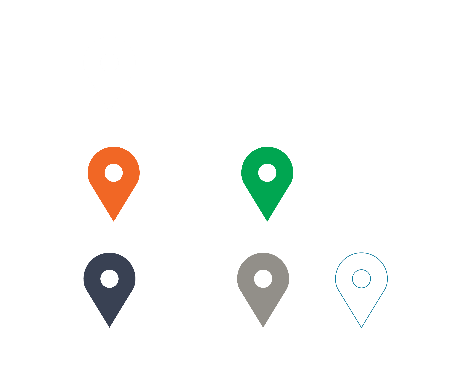 International Professional Practices Framework
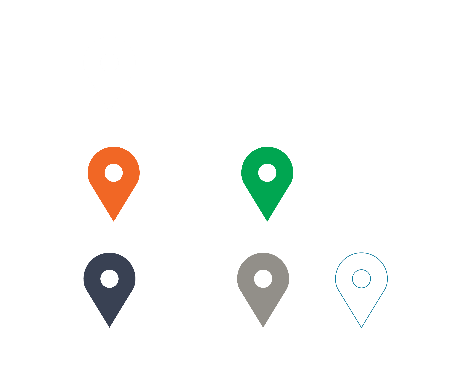 Legislative/Governance Requirements (MFMA & PFMA)
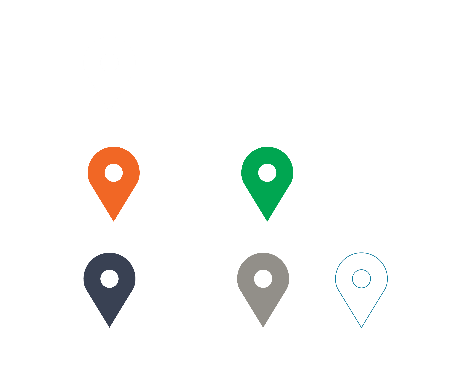 South Africa’s Economic Outlook
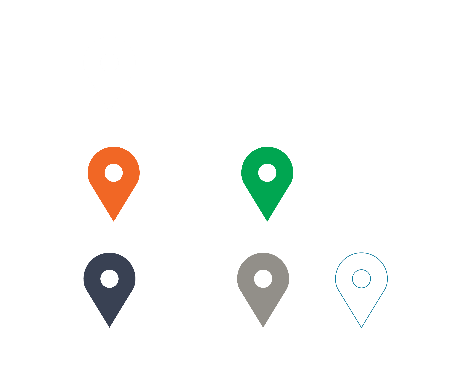 Proposed Action Plans
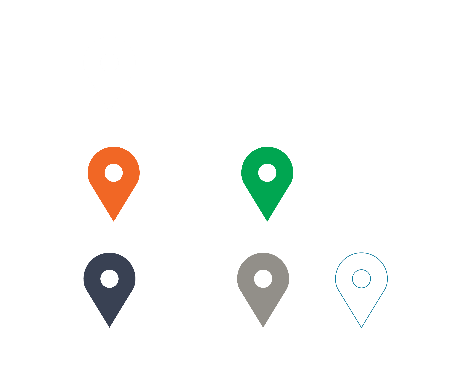 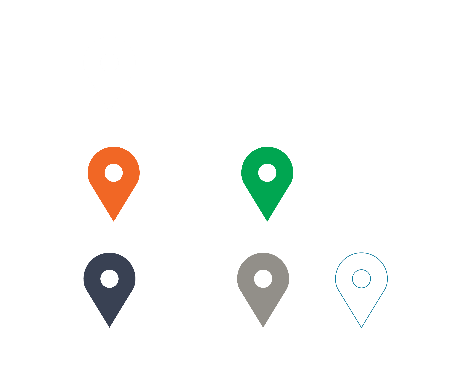 Closure
2
Introduction
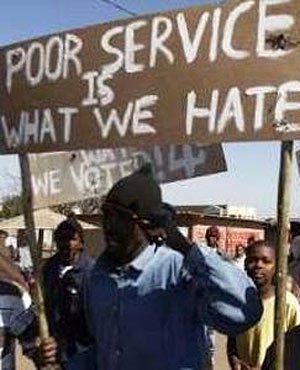 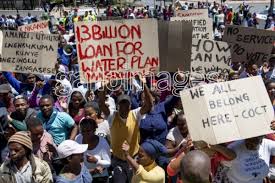 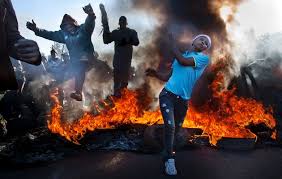 4
Fin 24: Jul 27 2016
Introduction (Cont..)
“By 2014, all the 283 municipalities and 9 provinces in South Africa will have achieved clean audits on the Annual Financial Statements and maintaining systems for sustaining quality financial statements and management information”

Late Minister Sicelo Shiceka
4
Introduction (Cont…)Milestones
4
Introduction (Cont…)
Both provincial and local government are faced with the challenges which amongst others include:
Inadequate skills on planning, budgeting, public financial management, including expenditure management;
Poor interface between financial and non financial information;
Inability to manage cash-flow significantly;
Inadequate skills on credit and debt management, including basic financial accounting and record keeping in most instances;
Lack of systems to manage audit queries and recommendations, both internal and external auditing
4
Introduction (Cont..)
“The audit indicates that financial health at local government level has been declining since last year, with only 18 out of 257 municipalities in South Africa receiving a clean audit. This compares poorly to the 33 clean audits received last year.

Sixty-three municipalities have worsened and only 22 have shown an improvement.”

UCT School of Public Governance
4
Introduction (Cont…)
Best and Worst
“The audit indicates that financial health at local government level has been declining since last year, with only 18 out of 257 municipalities in South Africa receiving a clean audit. This compares poorly to the 33 clean audits received last year.

Sixty-three municipalities have worsened and only 22 have shown an improvement.”
Root causes
AGSA identified five main causes for the poor performance of many municipalities in this year’s audit:
Blatant disregard for controls, compliance and AGSA recommendations.
A capacity gap in administration.
Vacancies and instability.
Unethical behaviour in administration and by political leaders.
A culture of no consequences created by leadership’s inaction.
UCT School of Public Governance, Aug 2019
4
Introduction (Cont..)
Key Performance Areas
Spatial Rationale.
Basic Service Delivery and Infrastructure Development.
Local Economic Development.
Financial Viability and Management.
Good Governance and Public Participation.
Municipal Transformation and organizational development
3
IPPF Requirements
Internal auditing is an independent, objective assurance and consulting activity designed to add value and improve an organisation's operations. It helps an organisation accomplish its objectives by bringing a systematic, disciplined approach to evaluate and improve the effectiveness of risk management, control, and governance processes.
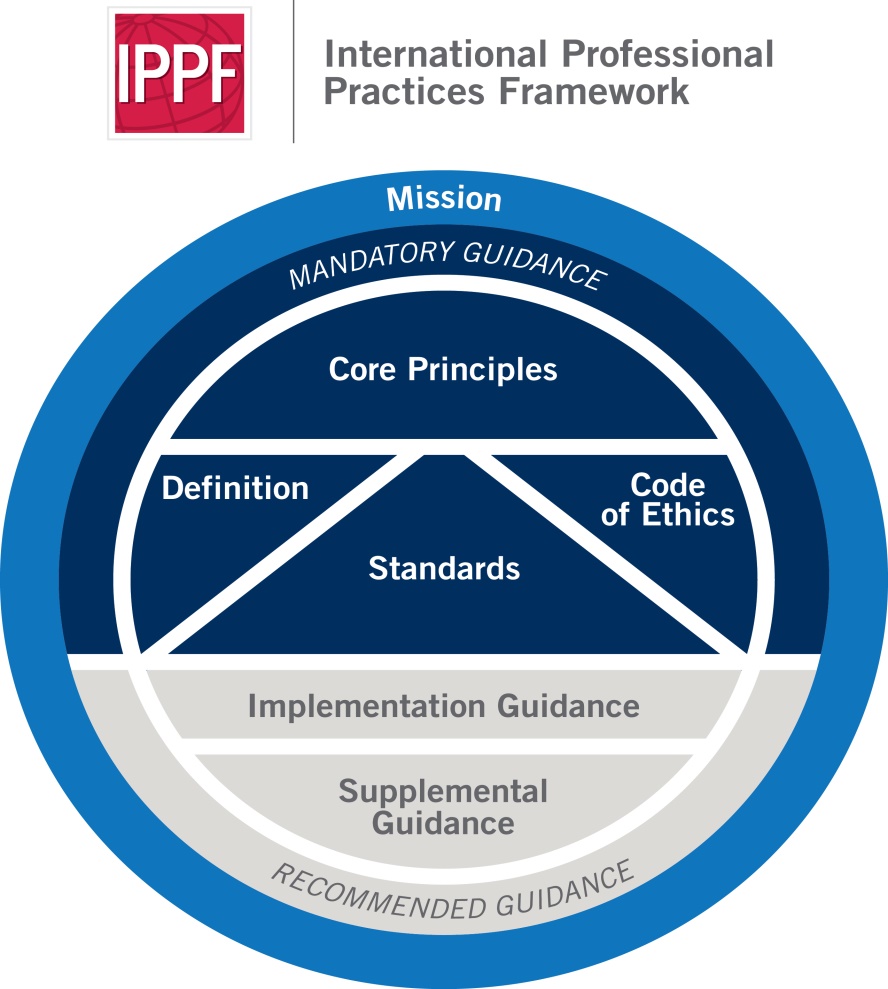 24
[Speaker Notes: Task force discussed descriptors of effective internal audit. Through an exercise conducted by the Relook Task Force and through feedback received during the exposure process, the exposed group of 12 Core Principles was reduced to a group of 10 that articulate what effective internal audit looks like in practice. [See next slide for detailed, final list of 10 Core Principles.]


10 Final Core Principles for the Practice of Internal Auditing:
Demonstrates integrity.
Demonstrates competence and due professional care.
Is objective and free from undue influence.
Aligns with the strategies, objectives, and risks of the organization. 
Is appropriately positioned and adequately resourced.
Demonstrates quality and continuous improvement.
Communicates effectively.
Provides risk-based assurance.
NOTE: First 8 likely represent what you do today and reflect the Standards and the Code of Ethics.
Last 2 are newer concepts introduced by the task force:
Is insightful, proactive, and future focused.
Promotes organizational improvement.

The 10 principles together are intended to support the Standards as they exist today and as they will be modified in the future.

The task force expects that the Mission and the Core Principles will be a good way to succinctly and effectively communicate the significance and purpose of the internal audit activity to internal audit’s stakeholders (senior management and audit committee). If they understand the mission and principles, then they will have a basic understanding of how internal audit can help their organization.]
IPPF Requirements (Cont..)
1110 – Organizational Independence 
The chief audit executive must report to a level within the organization that allows the internal audit activity to fulfill its responsibilities. The chief audit executive must confirm to the board, at least annually, the organizational independence of the internal audit activity.
Interpretation: 
Organizational independence is effectively achieved when the chief audit executive reports functionally to the board. Examples of functional reporting to the board involve the board: 
Approving the internal audit charter. 
Approving the risk-based internal audit plan.
32
[Speaker Notes: Task force discussed descriptors of effective internal audit. Through an exercise conducted by the Relook Task Force and through feedback received during the exposure process, the exposed group of 12 Core Principles was reduced to a group of 10 that articulate what effective internal audit looks like in practice. [See next slide for detailed, final list of 10 Core Principles.]


10 Final Core Principles for the Practice of Internal Auditing:
Demonstrates integrity.
Demonstrates competence and due professional care.
Is objective and free from undue influence.
Aligns with the strategies, objectives, and risks of the organization. 
Is appropriately positioned and adequately resourced.
Demonstrates quality and continuous improvement.
Communicates effectively.
Provides risk-based assurance.
NOTE: First 8 likely represent what you do today and reflect the Standards and the Code of Ethics.
Last 2 are newer concepts introduced by the task force:
Is insightful, proactive, and future focused.
Promotes organizational improvement.

The 10 principles together are intended to support the Standards as they exist today and as they will be modified in the future.

The task force expects that the Mission and the Core Principles will be a good way to succinctly and effectively communicate the significance and purpose of the internal audit activity to internal audit’s stakeholders (senior management and audit committee). If they understand the mission and principles, then they will have a basic understanding of how internal audit can help their organization.]
MFMA & PFMA Requirements
Section 165 of the MFMA requires that “The internal audit unit of a municipality or municipal entity must-
prepare a risk-based audit plan and an internal audit program for each financial year;
advise the accounting officer and report to the audit committee on the implementation of the internal audit plan and matters relating to risk and risk management, inter alia
An audit committee is an independent advisory body which must-
advise the municipal council, the political office-bearers, the accounting officer and the management staff of the municipality, or the board of directors, the accounting officer and the management staff of the municipal entity, on matters relating to-
internal financial control and internal audits;
risk management;
32
[Speaker Notes: Task force discussed descriptors of effective internal audit. Through an exercise conducted by the Relook Task Force and through feedback received during the exposure process, the exposed group of 12 Core Principles was reduced to a group of 10 that articulate what effective internal audit looks like in practice. [See next slide for detailed, final list of 10 Core Principles.]


10 Final Core Principles for the Practice of Internal Auditing:
Demonstrates integrity.
Demonstrates competence and due professional care.
Is objective and free from undue influence.
Aligns with the strategies, objectives, and risks of the organization. 
Is appropriately positioned and adequately resourced.
Demonstrates quality and continuous improvement.
Communicates effectively.
Provides risk-based assurance.
NOTE: First 8 likely represent what you do today and reflect the Standards and the Code of Ethics.
Last 2 are newer concepts introduced by the task force:
Is insightful, proactive, and future focused.
Promotes organizational improvement.

The 10 principles together are intended to support the Standards as they exist today and as they will be modified in the future.

The task force expects that the Mission and the Core Principles will be a good way to succinctly and effectively communicate the significance and purpose of the internal audit activity to internal audit’s stakeholders (senior management and audit committee). If they understand the mission and principles, then they will have a basic understanding of how internal audit can help their organization.]
PFMA Requirements
Section 38/51 of the PFMA requires the following, inter alia, in relation to general responsibilities of accounting officers/authorities: 

An accounting officer/authority must ensure that public organisations have and maintain:
an effective, efficient and transparent systems of financial and risk management and internal control;
a system of internal audit under the control and direction of an audit committee complying with and operating in accordance with regulations and instructions prescribed in terms of sections 76 and 77.
32
[Speaker Notes: Task force discussed descriptors of effective internal audit. Through an exercise conducted by the Relook Task Force and through feedback received during the exposure process, the exposed group of 12 Core Principles was reduced to a group of 10 that articulate what effective internal audit looks like in practice. [See next slide for detailed, final list of 10 Core Principles.]


10 Final Core Principles for the Practice of Internal Auditing:
Demonstrates integrity.
Demonstrates competence and due professional care.
Is objective and free from undue influence.
Aligns with the strategies, objectives, and risks of the organization. 
Is appropriately positioned and adequately resourced.
Demonstrates quality and continuous improvement.
Communicates effectively.
Provides risk-based assurance.
NOTE: First 8 likely represent what you do today and reflect the Standards and the Code of Ethics.
Last 2 are newer concepts introduced by the task force:
Is insightful, proactive, and future focused.
Promotes organizational improvement.

The 10 principles together are intended to support the Standards as they exist today and as they will be modified in the future.

The task force expects that the Mission and the Core Principles will be a good way to succinctly and effectively communicate the significance and purpose of the internal audit activity to internal audit’s stakeholders (senior management and audit committee). If they understand the mission and principles, then they will have a basic understanding of how internal audit can help their organization.]
PFMA Requirements
Treasury Regulations 3 and 27 require that An internal audit function must prepare, in consultation with and for approval by the
audit committee –
a rolling three-year strategic internal audit plan based on its assessment of key areas of risk for the institution, having regard to its current operations, those proposed in its strategic plan and its risk management strategy;
an annual internal audit plan for the first year of the rolling three-year strategic internal audit plan;
plans indicating the proposed scope of each audit in the annual internal audit plan; and
a quarterly report to the audit committee detailing its performance against the annual internal audit plan, to allow effective monitoring and possible intervention.
32
[Speaker Notes: Task force discussed descriptors of effective internal audit. Through an exercise conducted by the Relook Task Force and through feedback received during the exposure process, the exposed group of 12 Core Principles was reduced to a group of 10 that articulate what effective internal audit looks like in practice. [See next slide for detailed, final list of 10 Core Principles.]


10 Final Core Principles for the Practice of Internal Auditing:
Demonstrates integrity.
Demonstrates competence and due professional care.
Is objective and free from undue influence.
Aligns with the strategies, objectives, and risks of the organization. 
Is appropriately positioned and adequately resourced.
Demonstrates quality and continuous improvement.
Communicates effectively.
Provides risk-based assurance.
NOTE: First 8 likely represent what you do today and reflect the Standards and the Code of Ethics.
Last 2 are newer concepts introduced by the task force:
Is insightful, proactive, and future focused.
Promotes organizational improvement.

The 10 principles together are intended to support the Standards as they exist today and as they will be modified in the future.

The task force expects that the Mission and the Core Principles will be a good way to succinctly and effectively communicate the significance and purpose of the internal audit activity to internal audit’s stakeholders (senior management and audit committee). If they understand the mission and principles, then they will have a basic understanding of how internal audit can help their organization.]
South Africa’s Economic Outlook
The odds that the South African economy could experience a technical recession in 2019 are high, according to Moody’s.

The ratings agency released its latest Global Macro Outlook on Thursday. The quarterly Global Macro Outlook presents its latest growth forecasts and assesses the impact of the main trends driving the world economy.

South Africa faces complex economic problems. The task of reviving the economy will be challenging and reforms will take time to show effects,
Fin 24, June 2019
32
[Speaker Notes: Task force discussed descriptors of effective internal audit. Through an exercise conducted by the Relook Task Force and through feedback received during the exposure process, the exposed group of 12 Core Principles was reduced to a group of 10 that articulate what effective internal audit looks like in practice. [See next slide for detailed, final list of 10 Core Principles.]


10 Final Core Principles for the Practice of Internal Auditing:
Demonstrates integrity.
Demonstrates competence and due professional care.
Is objective and free from undue influence.
Aligns with the strategies, objectives, and risks of the organization. 
Is appropriately positioned and adequately resourced.
Demonstrates quality and continuous improvement.
Communicates effectively.
Provides risk-based assurance.
NOTE: First 8 likely represent what you do today and reflect the Standards and the Code of Ethics.
Last 2 are newer concepts introduced by the task force:
Is insightful, proactive, and future focused.
Promotes organizational improvement.

The 10 principles together are intended to support the Standards as they exist today and as they will be modified in the future.

The task force expects that the Mission and the Core Principles will be a good way to succinctly and effectively communicate the significance and purpose of the internal audit activity to internal audit’s stakeholders (senior management and audit committee). If they understand the mission and principles, then they will have a basic understanding of how internal audit can help their organization.]
Compiling a strategic risk register…IRMSA
Skills shortage including the ability to attract and retain top talent 
Lack of leadership 
Breakdown of critical infrastructure & networks (e.g. transport, information, roads)
Government policy, legislative and regulatory changes and uncertainty 
Failure of State, a State crisis or a State collapse 
Global political uncertainty/disruption 
Capital availability/credit risk 
Insufficient supply of electricity 
Failure of governance - private 
Business interruptions (e.g. production, supply chain)
Ranking of Risks by likelihood:
Structurally high unemployment
Growing income disparity and inequality
Failure of governance - public 
Unmanageable fraud and corruption 
Inadequate and/or sub-standard education and skills development 
Energy price shock
Labour unrest and strike action
National political uncertainty/instability
Cyber-attacks (ransom, algorithm shutdown of the internet of things)
Macro-economic developments
32
IRMSA Risk Report, 2019
[Speaker Notes: Task force discussed descriptors of effective internal audit. Through an exercise conducted by the Relook Task Force and through feedback received during the exposure process, the exposed group of 12 Core Principles was reduced to a group of 10 that articulate what effective internal audit looks like in practice. [See next slide for detailed, final list of 10 Core Principles.]


10 Final Core Principles for the Practice of Internal Auditing:
Demonstrates integrity.
Demonstrates competence and due professional care.
Is objective and free from undue influence.
Aligns with the strategies, objectives, and risks of the organization. 
Is appropriately positioned and adequately resourced.
Demonstrates quality and continuous improvement.
Communicates effectively.
Provides risk-based assurance.
NOTE: First 8 likely represent what you do today and reflect the Standards and the Code of Ethics.
Last 2 are newer concepts introduced by the task force:
Is insightful, proactive, and future focused.
Promotes organizational improvement.

The 10 principles together are intended to support the Standards as they exist today and as they will be modified in the future.

The task force expects that the Mission and the Core Principles will be a good way to succinctly and effectively communicate the significance and purpose of the internal audit activity to internal audit’s stakeholders (senior management and audit committee). If they understand the mission and principles, then they will have a basic understanding of how internal audit can help their organization.]
Compiling a strategic risk register…WEF
Unemployment and underemployment
Underinvestment in infrastructure
Fiscal crises
Political change
Climate change
Failure of financial mechanism or institution
Failure of regional and global governance 
Water crises
Food crises
Unmanageable inflation
32
WEF, Global Risk Report, 2019
[Speaker Notes: Task force discussed descriptors of effective internal audit. Through an exercise conducted by the Relook Task Force and through feedback received during the exposure process, the exposed group of 12 Core Principles was reduced to a group of 10 that articulate what effective internal audit looks like in practice. [See next slide for detailed, final list of 10 Core Principles.]


10 Final Core Principles for the Practice of Internal Auditing:
Demonstrates integrity.
Demonstrates competence and due professional care.
Is objective and free from undue influence.
Aligns with the strategies, objectives, and risks of the organization. 
Is appropriately positioned and adequately resourced.
Demonstrates quality and continuous improvement.
Communicates effectively.
Provides risk-based assurance.
NOTE: First 8 likely represent what you do today and reflect the Standards and the Code of Ethics.
Last 2 are newer concepts introduced by the task force:
Is insightful, proactive, and future focused.
Promotes organizational improvement.

The 10 principles together are intended to support the Standards as they exist today and as they will be modified in the future.

The task force expects that the Mission and the Core Principles will be a good way to succinctly and effectively communicate the significance and purpose of the internal audit activity to internal audit’s stakeholders (senior management and audit committee). If they understand the mission and principles, then they will have a basic understanding of how internal audit can help their organization.]
Improving Risk Register
Risk intelligent information to be used when facilitating risk assessments, e.g.:
Use IRMSA Reports.
Use WEF Reports.
Local Chamber of Commerce & Industry.
Chief Audit Executives:
Evaluate risk assessment processes, including risk identification, assessment and management, monitoring and reporting.
Play an active role in risk assessment .
Influence the risk assessment processes.
Facilitate risk assessment processes.
Support risk management activities.
32
[Speaker Notes: Task force discussed descriptors of effective internal audit. Through an exercise conducted by the Relook Task Force and through feedback received during the exposure process, the exposed group of 12 Core Principles was reduced to a group of 10 that articulate what effective internal audit looks like in practice. [See next slide for detailed, final list of 10 Core Principles.]


10 Final Core Principles for the Practice of Internal Auditing:
Demonstrates integrity.
Demonstrates competence and due professional care.
Is objective and free from undue influence.
Aligns with the strategies, objectives, and risks of the organization. 
Is appropriately positioned and adequately resourced.
Demonstrates quality and continuous improvement.
Communicates effectively.
Provides risk-based assurance.
NOTE: First 8 likely represent what you do today and reflect the Standards and the Code of Ethics.
Last 2 are newer concepts introduced by the task force:
Is insightful, proactive, and future focused.
Promotes organizational improvement.

The 10 principles together are intended to support the Standards as they exist today and as they will be modified in the future.

The task force expects that the Mission and the Core Principles will be a good way to succinctly and effectively communicate the significance and purpose of the internal audit activity to internal audit’s stakeholders (senior management and audit committee). If they understand the mission and principles, then they will have a basic understanding of how internal audit can help their organization.]
Improving Risk Register
3. Management/AO:
Engage qualified personnel when reviewing risk registers.
Participate in the Risk Assessment Processes.
Support Risk Management Processes.
Management personnel to acquire risk management skills and competencies.
Establish and support Risk Management Committees- to enhance risk management activities.
32
[Speaker Notes: Task force discussed descriptors of effective internal audit. Through an exercise conducted by the Relook Task Force and through feedback received during the exposure process, the exposed group of 12 Core Principles was reduced to a group of 10 that articulate what effective internal audit looks like in practice. [See next slide for detailed, final list of 10 Core Principles.]


10 Final Core Principles for the Practice of Internal Auditing:
Demonstrates integrity.
Demonstrates competence and due professional care.
Is objective and free from undue influence.
Aligns with the strategies, objectives, and risks of the organization. 
Is appropriately positioned and adequately resourced.
Demonstrates quality and continuous improvement.
Communicates effectively.
Provides risk-based assurance.
NOTE: First 8 likely represent what you do today and reflect the Standards and the Code of Ethics.
Last 2 are newer concepts introduced by the task force:
Is insightful, proactive, and future focused.
Promotes organizational improvement.

The 10 principles together are intended to support the Standards as they exist today and as they will be modified in the future.

The task force expects that the Mission and the Core Principles will be a good way to succinctly and effectively communicate the significance and purpose of the internal audit activity to internal audit’s stakeholders (senior management and audit committee). If they understand the mission and principles, then they will have a basic understanding of how internal audit can help their organization.]
Improving Risk Register
3. Audit Committees:
Review and robustly engage CRO’s and management on risk identification, management, monitoring and reporting activities.
Support the establishment of Risk Management Committees- to enhance risk management activities.
Be vigilant and alert to the possibility of intentional incorrect reporting
32
[Speaker Notes: Task force discussed descriptors of effective internal audit. Through an exercise conducted by the Relook Task Force and through feedback received during the exposure process, the exposed group of 12 Core Principles was reduced to a group of 10 that articulate what effective internal audit looks like in practice. [See next slide for detailed, final list of 10 Core Principles.]


10 Final Core Principles for the Practice of Internal Auditing:
Demonstrates integrity.
Demonstrates competence and due professional care.
Is objective and free from undue influence.
Aligns with the strategies, objectives, and risks of the organization. 
Is appropriately positioned and adequately resourced.
Demonstrates quality and continuous improvement.
Communicates effectively.
Provides risk-based assurance.
NOTE: First 8 likely represent what you do today and reflect the Standards and the Code of Ethics.
Last 2 are newer concepts introduced by the task force:
Is insightful, proactive, and future focused.
Promotes organizational improvement.

The 10 principles together are intended to support the Standards as they exist today and as they will be modified in the future.

The task force expects that the Mission and the Core Principles will be a good way to succinctly and effectively communicate the significance and purpose of the internal audit activity to internal audit’s stakeholders (senior management and audit committee). If they understand the mission and principles, then they will have a basic understanding of how internal audit can help their organization.]
Improving Risk Register
4. Chief Risk Officers:
Refer to 1 above- benchmarking of risk register.
Timely facilitation of risk assessment processes.
Acquire requisite skills and competencies.

5. All Stakeholders:
Participate in sector and professional activities.
Actively support risk management activities.
32
[Speaker Notes: Task force discussed descriptors of effective internal audit. Through an exercise conducted by the Relook Task Force and through feedback received during the exposure process, the exposed group of 12 Core Principles was reduced to a group of 10 that articulate what effective internal audit looks like in practice. [See next slide for detailed, final list of 10 Core Principles.]


10 Final Core Principles for the Practice of Internal Auditing:
Demonstrates integrity.
Demonstrates competence and due professional care.
Is objective and free from undue influence.
Aligns with the strategies, objectives, and risks of the organization. 
Is appropriately positioned and adequately resourced.
Demonstrates quality and continuous improvement.
Communicates effectively.
Provides risk-based assurance.
NOTE: First 8 likely represent what you do today and reflect the Standards and the Code of Ethics.
Last 2 are newer concepts introduced by the task force:
Is insightful, proactive, and future focused.
Promotes organizational improvement.

The 10 principles together are intended to support the Standards as they exist today and as they will be modified in the future.

The task force expects that the Mission and the Core Principles will be a good way to succinctly and effectively communicate the significance and purpose of the internal audit activity to internal audit’s stakeholders (senior management and audit committee). If they understand the mission and principles, then they will have a basic understanding of how internal audit can help their organization.]
7 attributes of high impact  Risk Registers
Define Events (Risks/Opportunities) in clear terms and assess;
Identify Root Cause (s)
Define Consequences/Exposure 
Target Risk Level
Document Controls and assess
Estimate losses or gains
Assign Risk and Action Owners
32
[Speaker Notes: Task force discussed descriptors of effective internal audit. Through an exercise conducted by the Relook Task Force and through feedback received during the exposure process, the exposed group of 12 Core Principles was reduced to a group of 10 that articulate what effective internal audit looks like in practice. [See next slide for detailed, final list of 10 Core Principles.]


10 Final Core Principles for the Practice of Internal Auditing:
Demonstrates integrity.
Demonstrates competence and due professional care.
Is objective and free from undue influence.
Aligns with the strategies, objectives, and risks of the organization. 
Is appropriately positioned and adequately resourced.
Demonstrates quality and continuous improvement.
Communicates effectively.
Provides risk-based assurance.
NOTE: First 8 likely represent what you do today and reflect the Standards and the Code of Ethics.
Last 2 are newer concepts introduced by the task force:
Is insightful, proactive, and future focused.
Promotes organizational improvement.

The 10 principles together are intended to support the Standards as they exist today and as they will be modified in the future.

The task force expects that the Mission and the Core Principles will be a good way to succinctly and effectively communicate the significance and purpose of the internal audit activity to internal audit’s stakeholders (senior management and audit committee). If they understand the mission and principles, then they will have a basic understanding of how internal audit can help their organization.]
Internal Audit Plans
Internal Audit Plans:
To be prepared and aligned to the risk register.
To be prepared in line with the requirements of the legislative and IPPF requirements.
To be robustly reviewed before approval.
To be prepared, reviewed and approved before the beginning of the financial year, e.g. April/May.
To be resourced as appropriate.
32
[Speaker Notes: Task force discussed descriptors of effective internal audit. Through an exercise conducted by the Relook Task Force and through feedback received during the exposure process, the exposed group of 12 Core Principles was reduced to a group of 10 that articulate what effective internal audit looks like in practice. [See next slide for detailed, final list of 10 Core Principles.]


10 Final Core Principles for the Practice of Internal Auditing:
Demonstrates integrity.
Demonstrates competence and due professional care.
Is objective and free from undue influence.
Aligns with the strategies, objectives, and risks of the organization. 
Is appropriately positioned and adequately resourced.
Demonstrates quality and continuous improvement.
Communicates effectively.
Provides risk-based assurance.
NOTE: First 8 likely represent what you do today and reflect the Standards and the Code of Ethics.
Last 2 are newer concepts introduced by the task force:
Is insightful, proactive, and future focused.
Promotes organizational improvement.

The 10 principles together are intended to support the Standards as they exist today and as they will be modified in the future.

The task force expects that the Mission and the Core Principles will be a good way to succinctly and effectively communicate the significance and purpose of the internal audit activity to internal audit’s stakeholders (senior management and audit committee). If they understand the mission and principles, then they will have a basic understanding of how internal audit can help their organization.]
Local Economic Development
Local Economic Development strategy 
Masterplan that includes all industries
Priority projects
 All the above to form part of risk and audit universe
32
[Speaker Notes: Task force discussed descriptors of effective internal audit. Through an exercise conducted by the Relook Task Force and through feedback received during the exposure process, the exposed group of 12 Core Principles was reduced to a group of 10 that articulate what effective internal audit looks like in practice. [See next slide for detailed, final list of 10 Core Principles.]


10 Final Core Principles for the Practice of Internal Auditing:
Demonstrates integrity.
Demonstrates competence and due professional care.
Is objective and free from undue influence.
Aligns with the strategies, objectives, and risks of the organization. 
Is appropriately positioned and adequately resourced.
Demonstrates quality and continuous improvement.
Communicates effectively.
Provides risk-based assurance.
NOTE: First 8 likely represent what you do today and reflect the Standards and the Code of Ethics.
Last 2 are newer concepts introduced by the task force:
Is insightful, proactive, and future focused.
Promotes organizational improvement.

The 10 principles together are intended to support the Standards as they exist today and as they will be modified in the future.

The task force expects that the Mission and the Core Principles will be a good way to succinctly and effectively communicate the significance and purpose of the internal audit activity to internal audit’s stakeholders (senior management and audit committee). If they understand the mission and principles, then they will have a basic understanding of how internal audit can help their organization.]
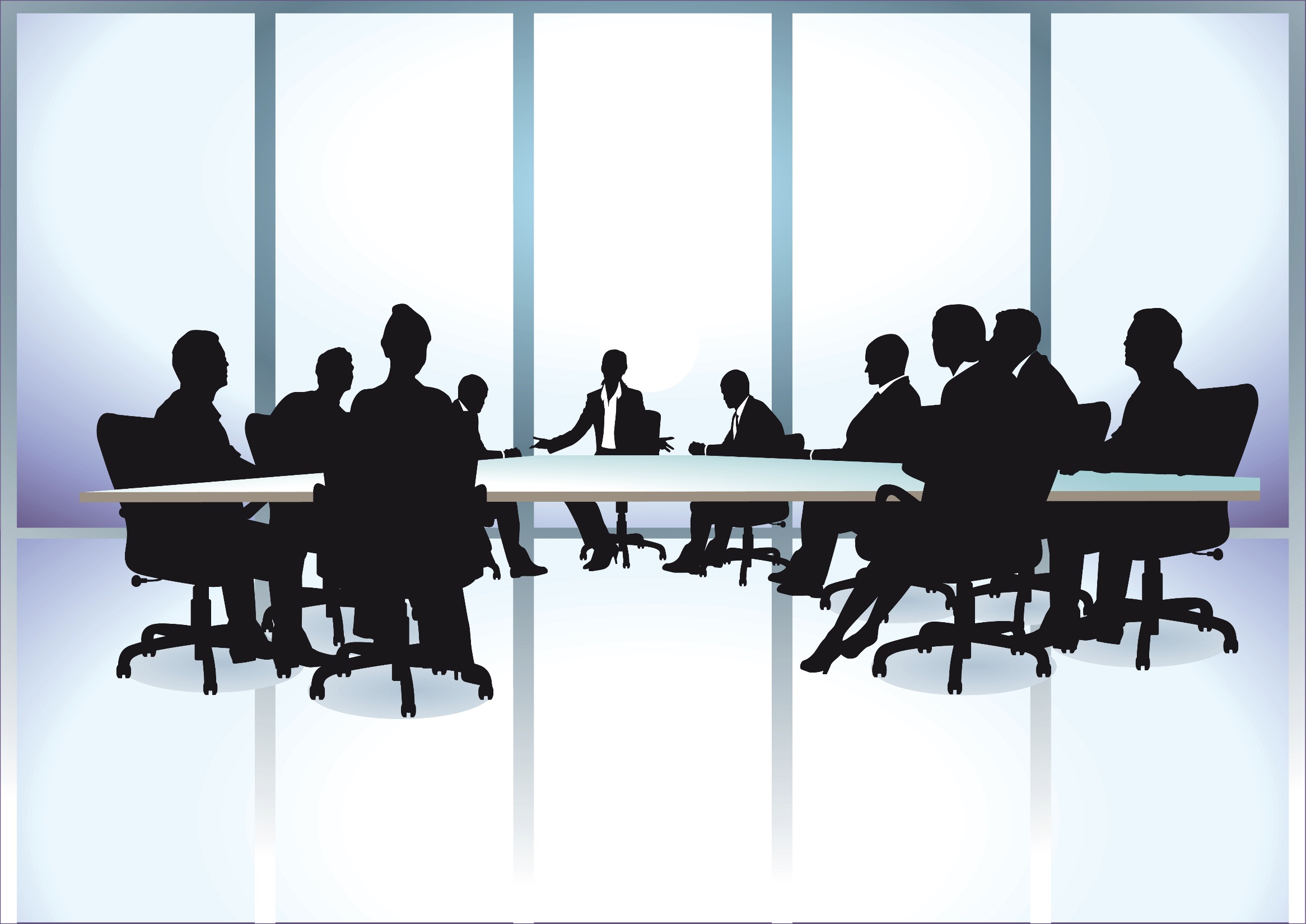 QUESTIONS?
44
OUR CONTACT DETAILS
JOHANNESBURG  Physical Address:
Ngubane House
1 Superior Road, Off 16th Road
MIDRAND
1685
Tel: +27 11 254 0800	
Fax: +27 11 805 0168		
E-mail: jhb@ngubane.co.za
Contact: Thomas Nkomozephi +27 72 403 3470

MAHIKENG Physical Address:
1sFloor Keglor House, 
14 Tillard Street       
MAHIKENG
2745
Tel:  (018) 381 2054
Fax:  (018) 381 7943
 E-mail: mfg@ngubane.co.za
Contact: Ephraem Sibanda +27 71 297 9881
WITBANK Physical Address
President Park Building
Jeanette Street
Office E1
Witbank
1034
Email: mwelaseb@ngubane.co.za
Contact: Edwin Chapanduka +27 72 778 7039

POLOKWANE Physical Address:
Suite 12, Biccard Park
43 Biccard Street
POLOKWANE
Postal Address: PO Box 5811
PIETERSBURG NORTH 
0750
Tel: (015) 295 2974
Fax: (015) 2953740
E-mail : plk@ngubane.co.za
Contact: Mavhungu Mathelemusa +27 72 553 1346
45
OUR CONTACT DETAILS
DURBAN Physical Address:
Kingsmead park
20 Boulevard 
5 Arundel Close 4th  Floor Mariot Building
Tel: (031) 307 4794
Fax: (031)  307 4796
E-mail : dbn@ngubane.co.za
Contact: Desmond Msomi +27 82 458 7832

RICHARDS BAY Physical Address
Absa Building
3rd Floor 
Suit 15, Lakeview Terrace
3900
Email: rechardsb@ngubane.co.za
Contact: Hopewell Mpungose +27 82 375 9824
KIMBERLY   Physical Address:
Unit 4, Building 2
Agric Office Park, N12
Kimberly
8301
Tel: +27 53 831 1543		
E-mail: kim@ngubane.co.za
Contact: Nqabisa Ravele +27 73 653 7597
46